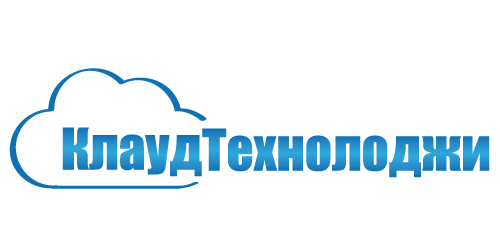 Технологии
Команда
Опыт
Опыт
Коллектив компании имеет опыт работы в области информационных технологий, начиная с 2008
КлаудТехнолоджи – это
Технологии
Мы стремимся закрыть весь спектр потребностей наших заказчиков: от поддержки баз данных до разработки приложений под мобильные устройства



Поэтому основными 
направлениями 
нашей работы 
стали самые 
востребованные 
на рынке задачи 
по разработке:
Направления деятельности
Опыт в банковской сфере
Интеграция с процессинговыми центрами
Платежи и переводы
Выписки по операциям
Кредитный калькулятор;
Сканирование и распознавание номера карты
3D Secure.
PCI DSS
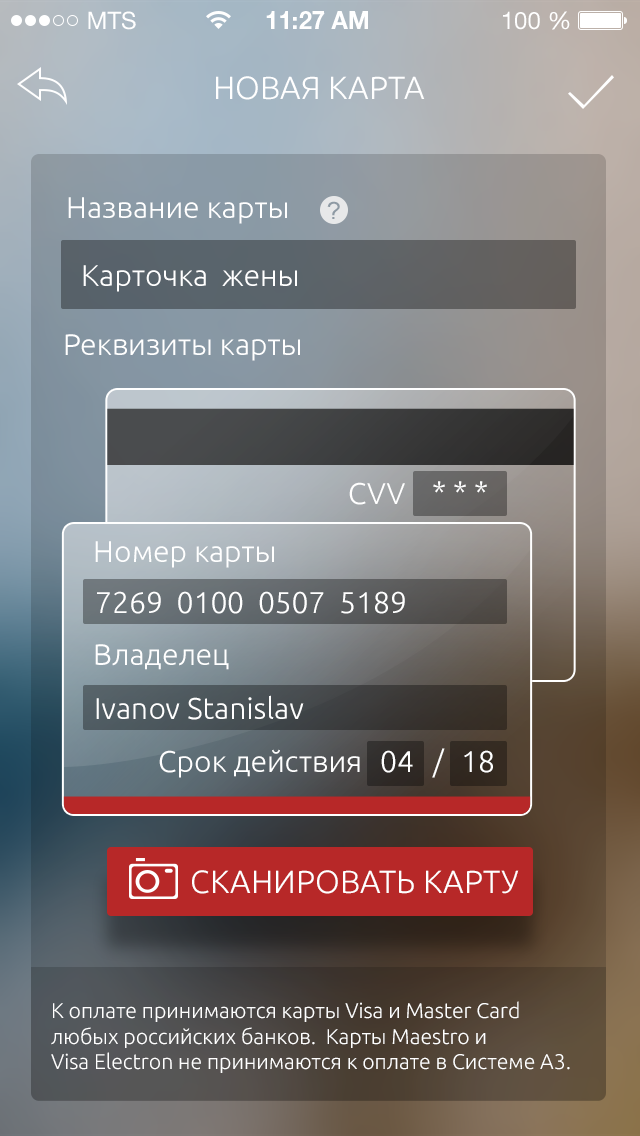 Системы управления жилым поселком
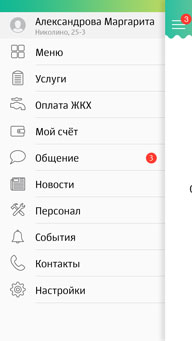 Интеграция с платежной системой
Интеграция с системой видеонаблюдения
Заказ услуг
Выставление счетов
Чаты
Поддержка векторной графики
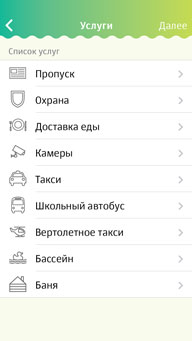 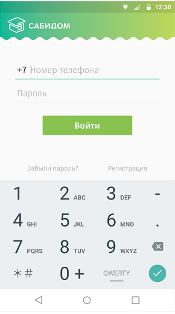 Наукоемкое программное обеспечение
Моделирование процессов
Итерационные вычисления
Распределенные вычисления
Визуализация
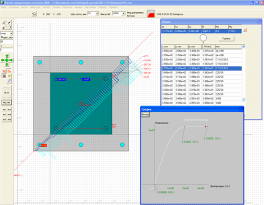 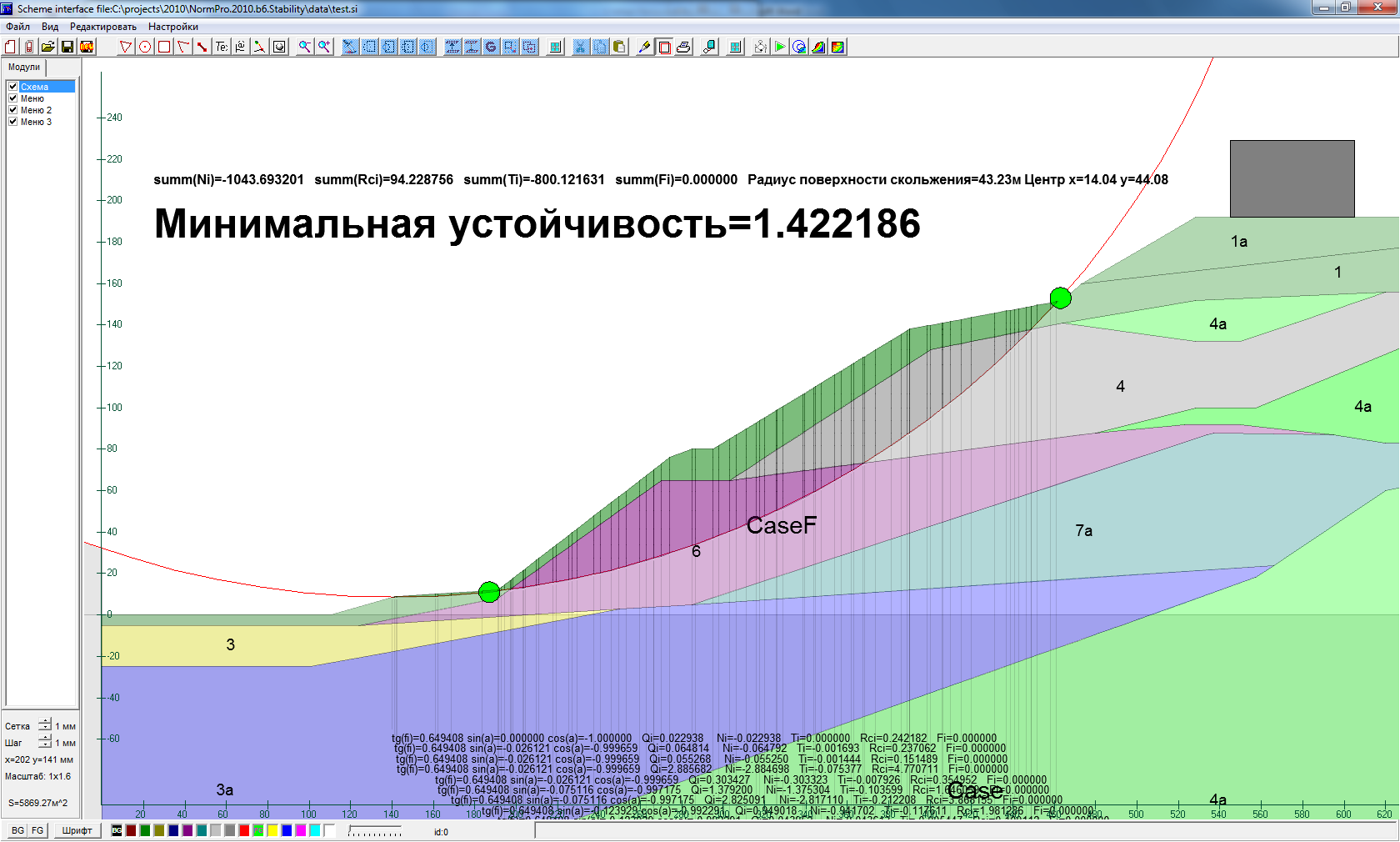 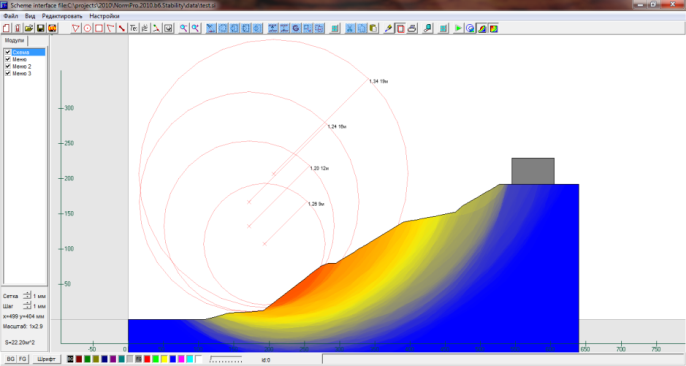 Информационные системы
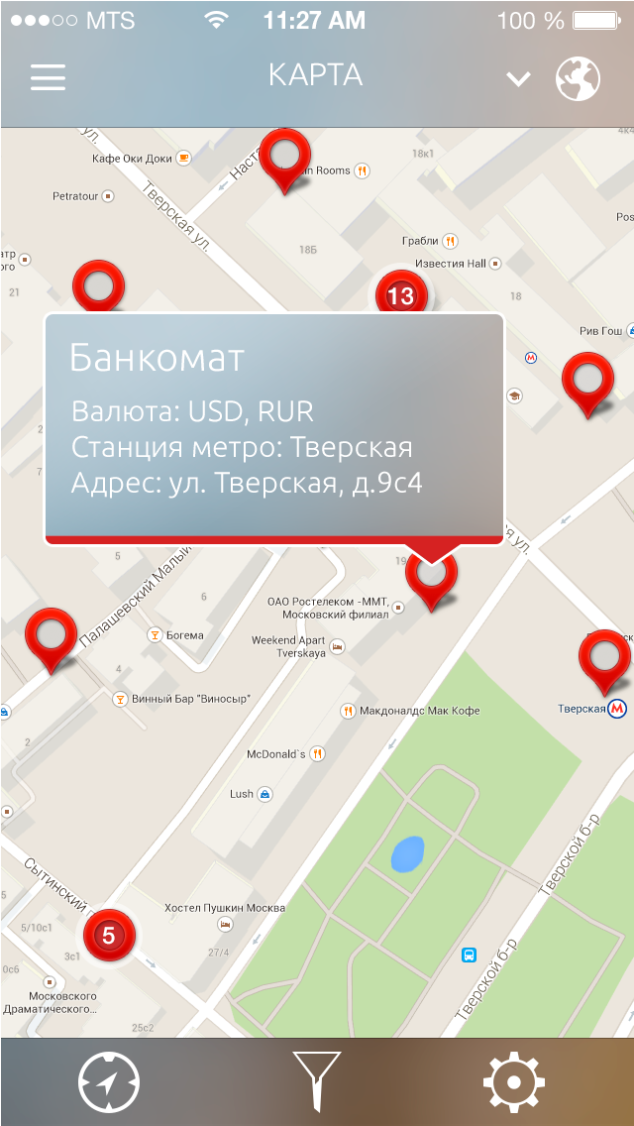 Геолокация и поиск точек интересов на различных картах
Курсы валют, конверсия, динамика изменений
Новости
RSS
SMS оповещение
Push-уведомления
Обучающие системы
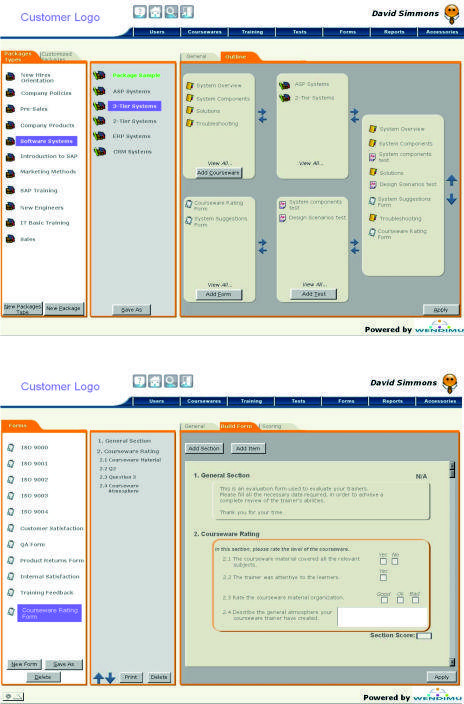 Поддержка многоязычности
Поддержка LTR/RTL (лево- и правосторонних) интерфейсов
Интеграция с MS Office
Программное обеспечение в области медицины и здорового образа жизни
Интеграция с внешними устройствами 
Модуль общения с тренером (чат)
Статистика и аналитика
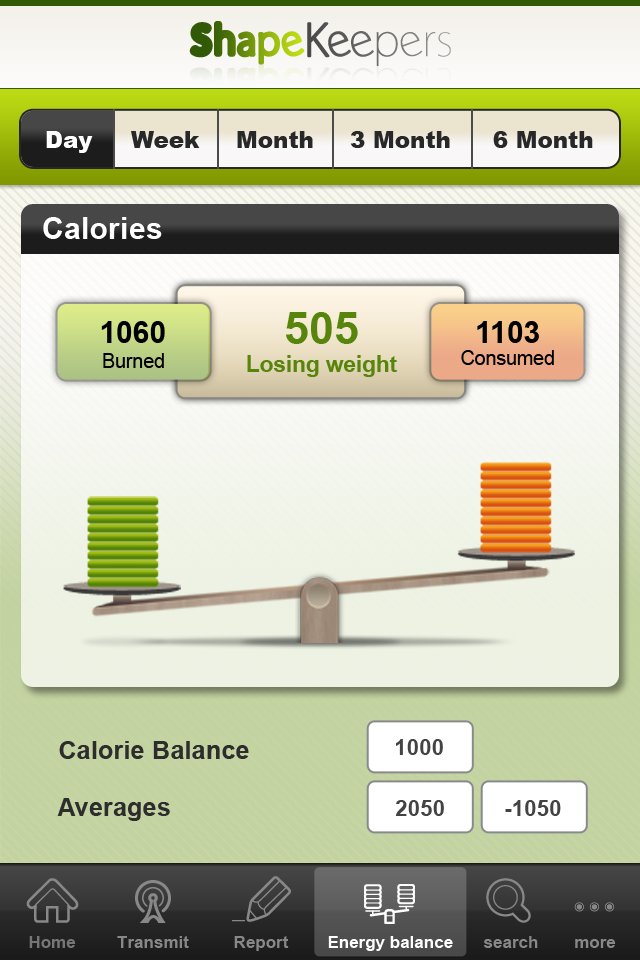 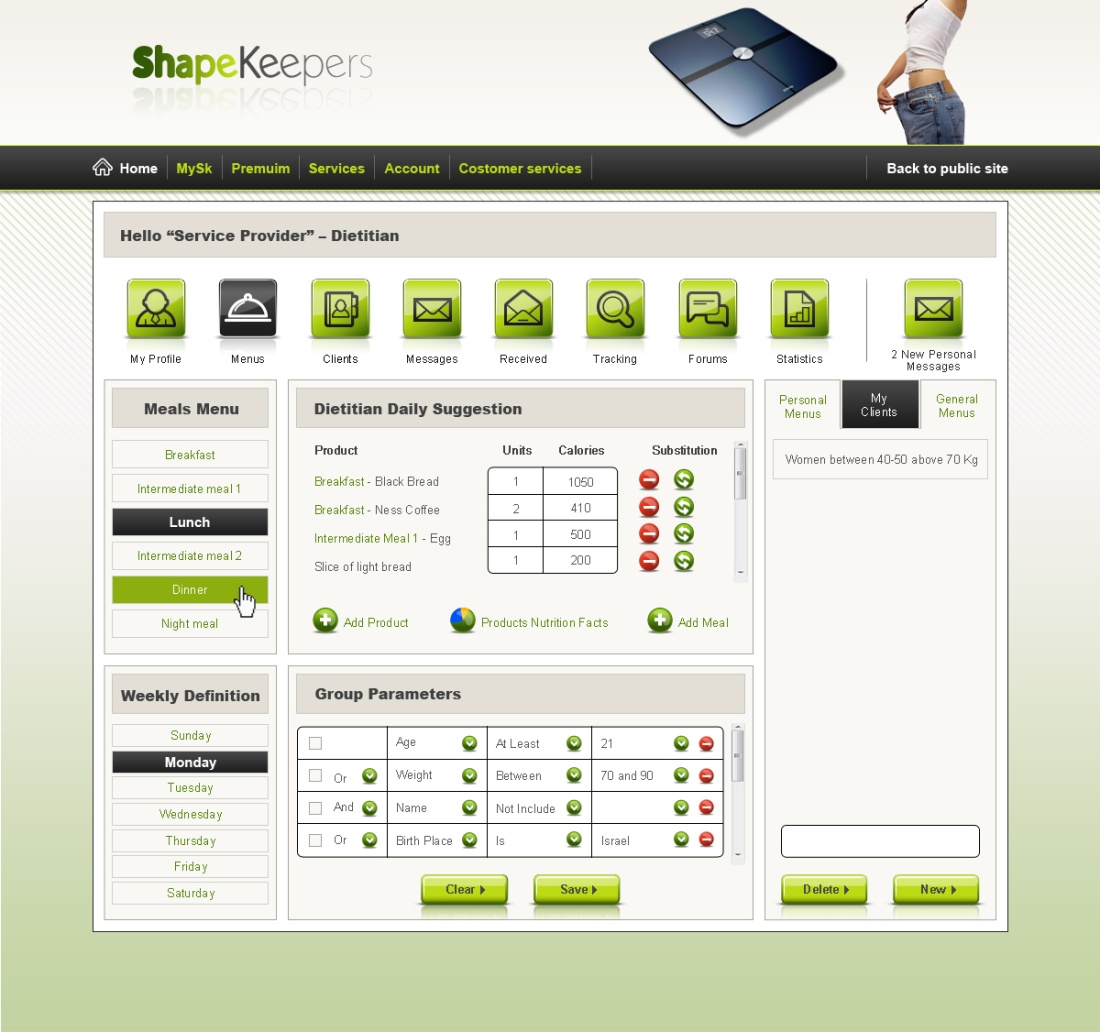 Наши партнеры
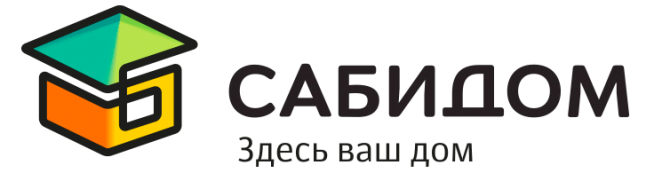 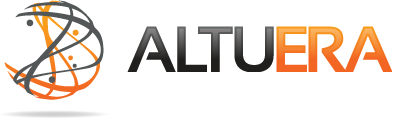 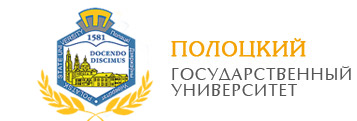 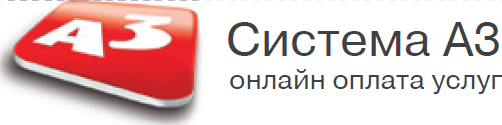 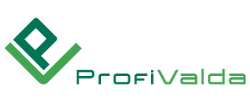 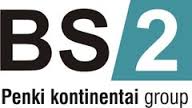 Контакты
Генеральный директор 
ООО «КлаудТехнолоджи»


Глухова Татьяна 
+375(29)7109774
t.gluhova@cloudtech.by